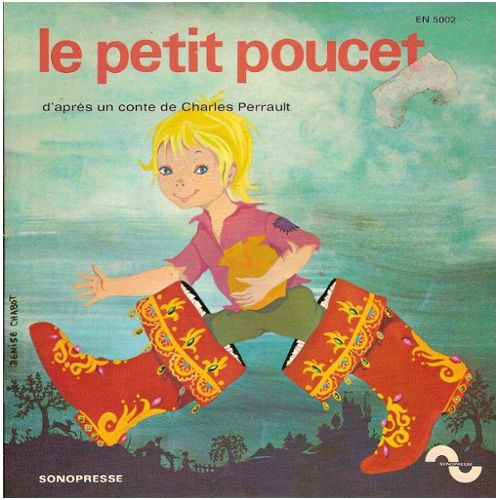 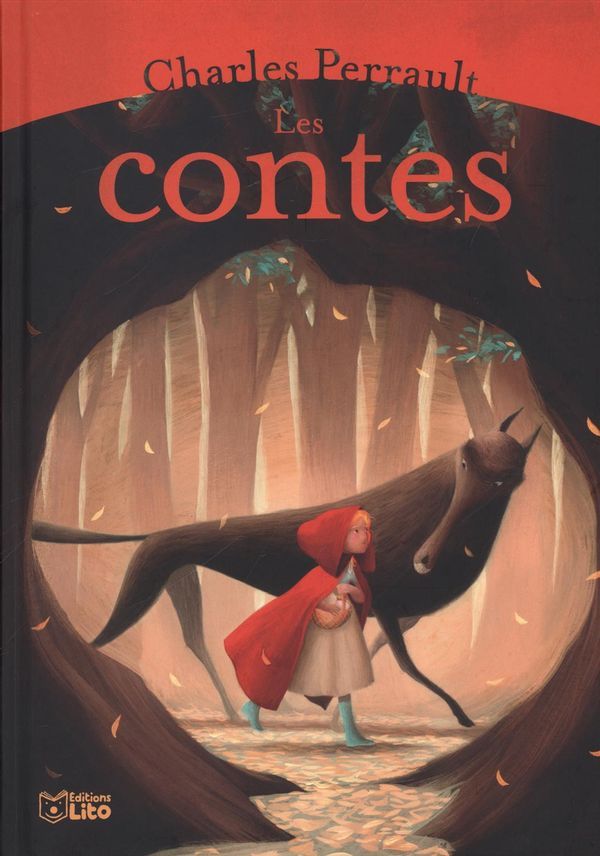 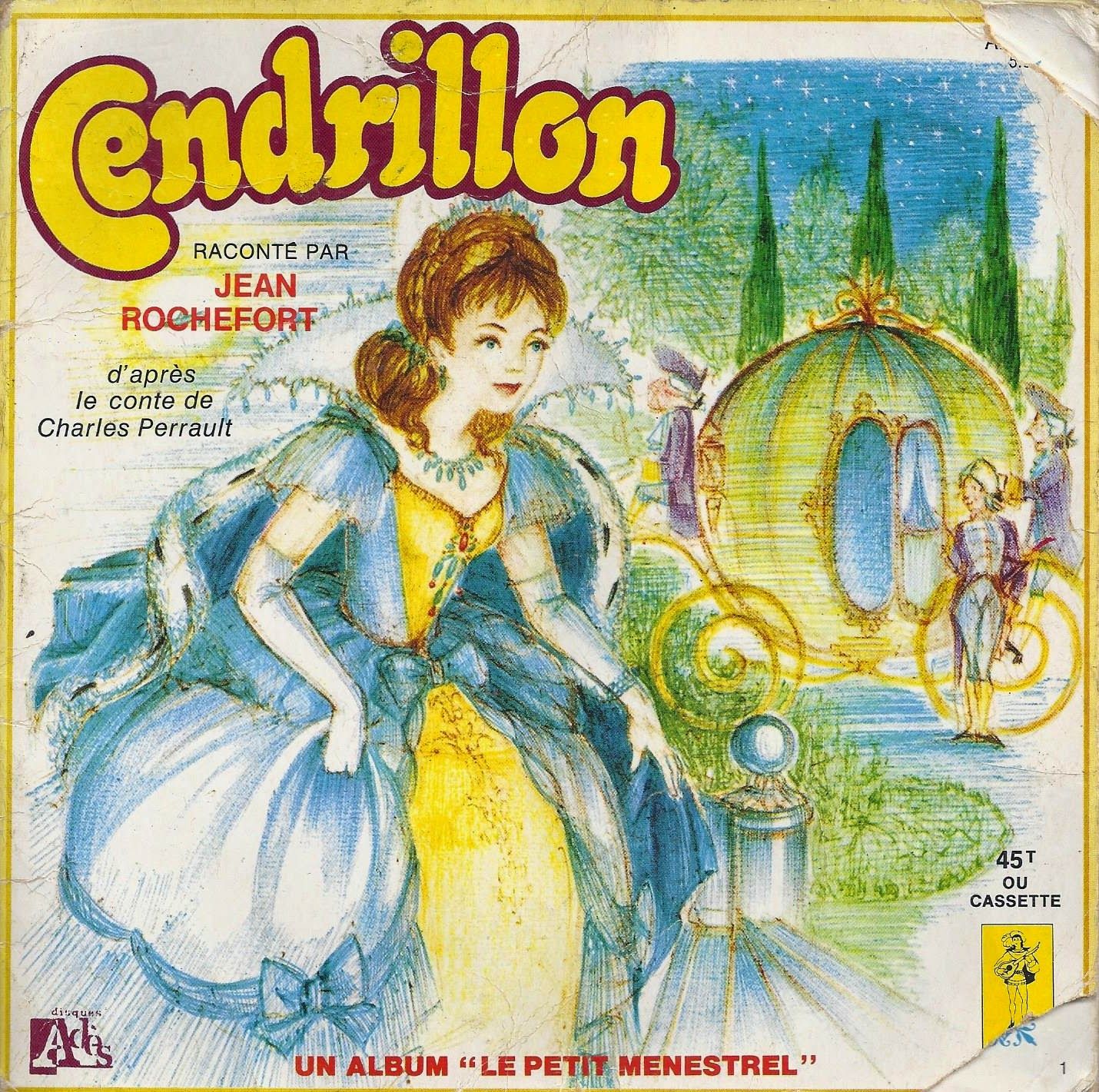 Les contes français
Il ne faut pas juger un livre à sa couverture
Il faut – нужно
Juger – судить
Une couverture - обложка
Qui est-ce ?
Le nom: Charles Perrault

Le siècle: XVII

La profession: écrivain

Le pays: La France

La ville: Paris
Trouvez les couvertures des contes
3
4
1
2
La Belle au Bois dormant
Le Chat botté
Cendrillon
Le Petit Chaperon Rouge
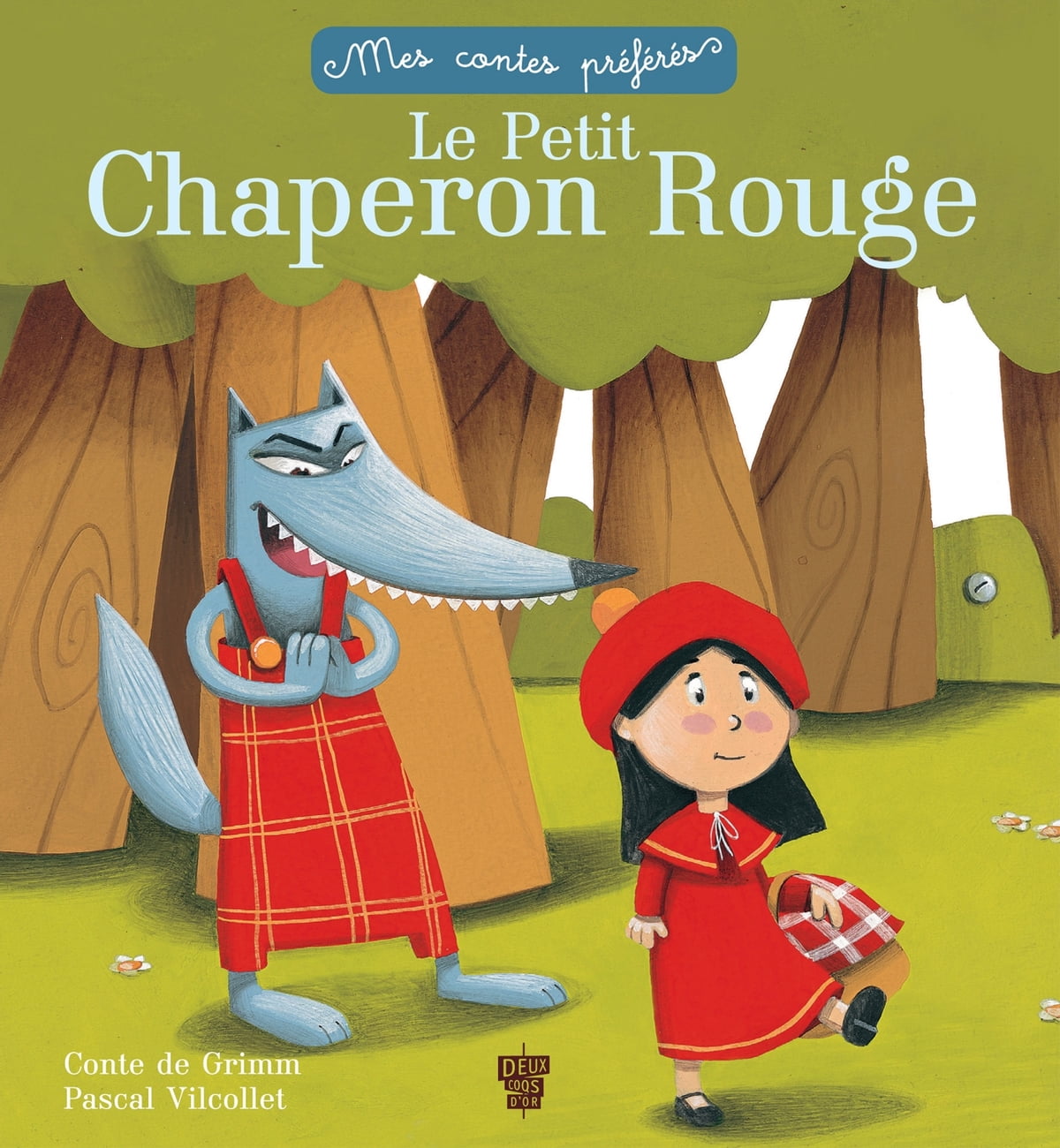 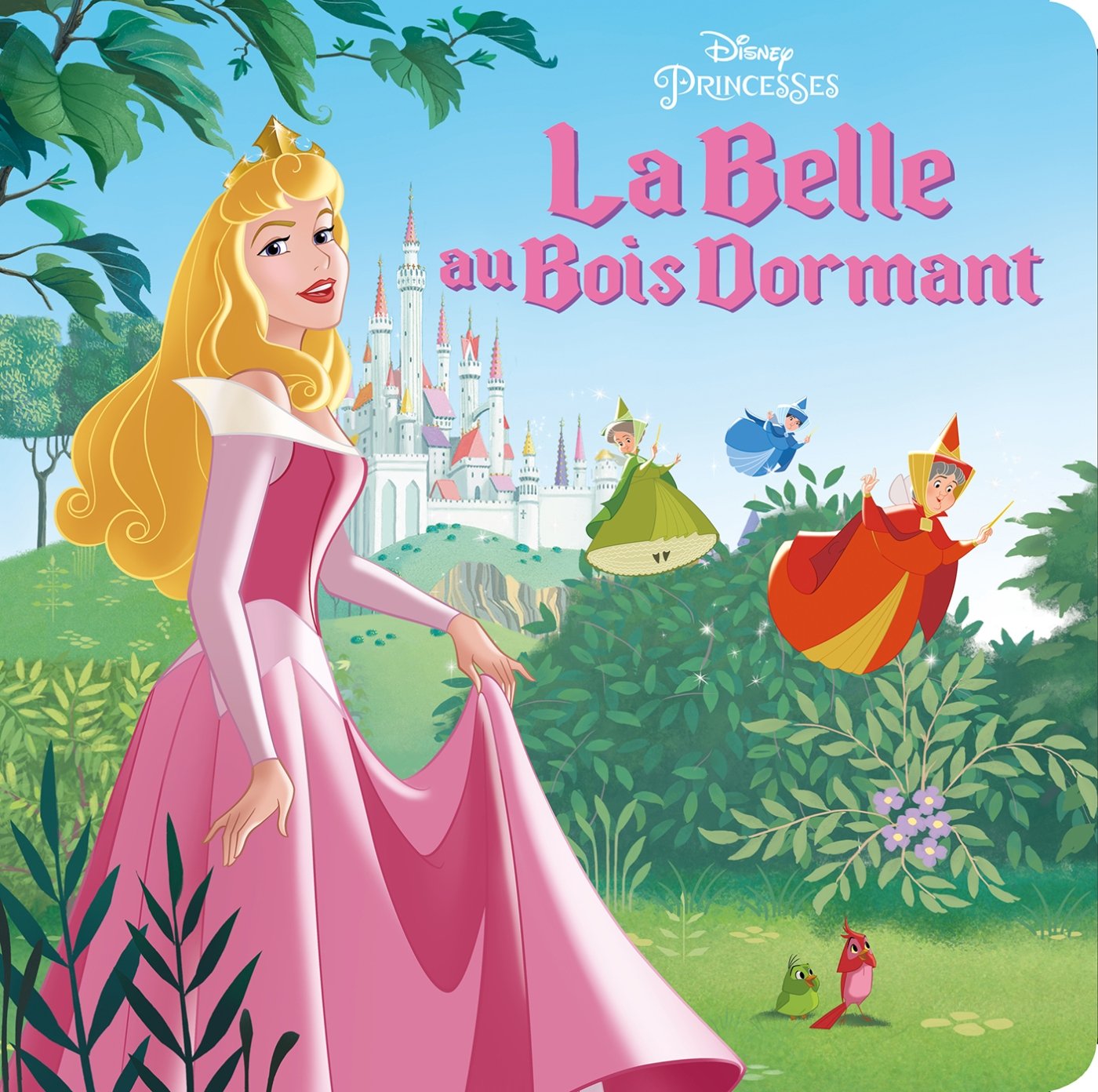 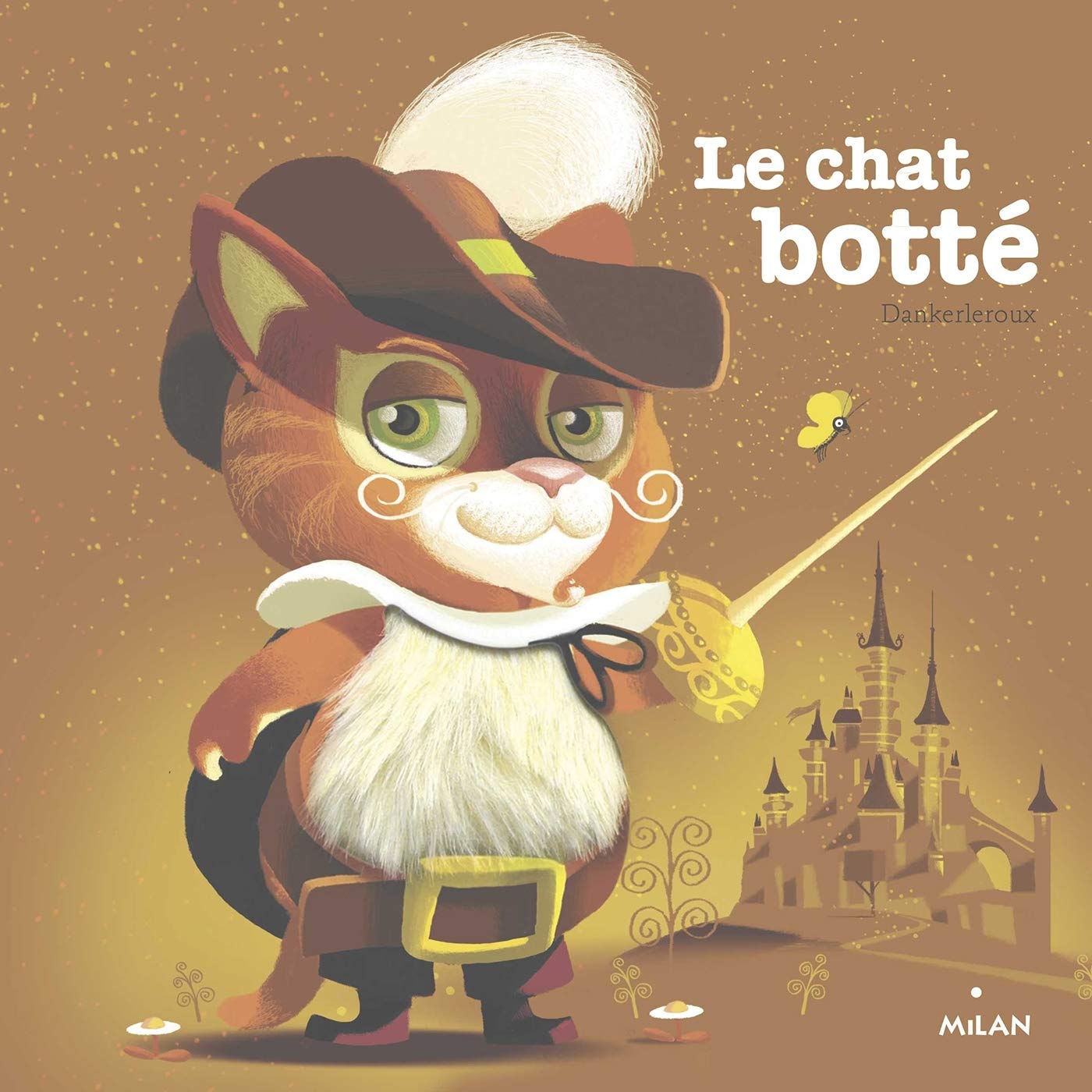 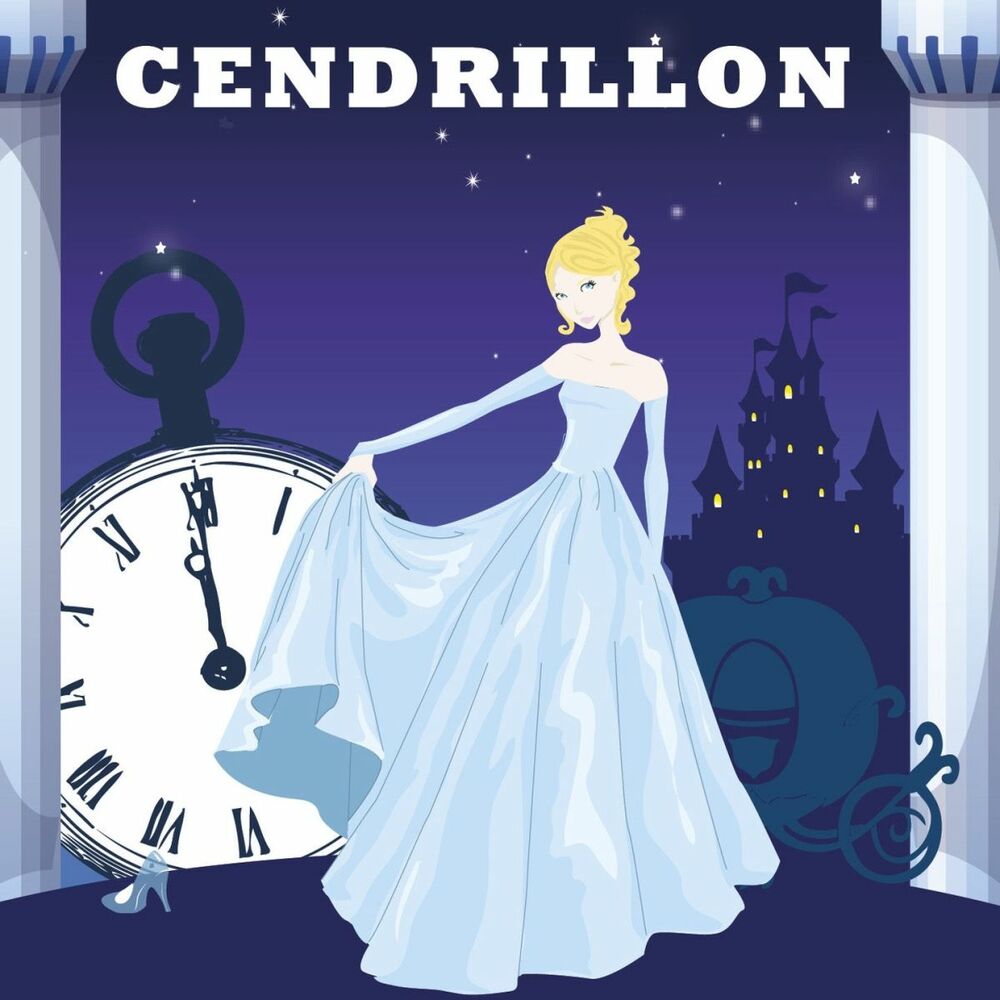 La fille, c’est une personne
Les trois petits cochons, ce sont des animaux
La grand-mère,  la petite fille, la fée, la princesse, l’oiseau, le roi (король), la reine (королева),  le loup, le prince, le chasseur (охотник), les frères, les sœurs, le chat
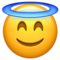 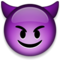 LE BIEN vs LE MAL
Bon – bons (m)
Bonne – bonnes (f)


Gentil – gentils (m)
Gentille – gentilles (f)
Mauvais – mauvais (m)
Mauvaise – mauvaises (f)


Méchant – méchants (m)
Méchante – méchantes (f)
Il est bon
Elle est bonne
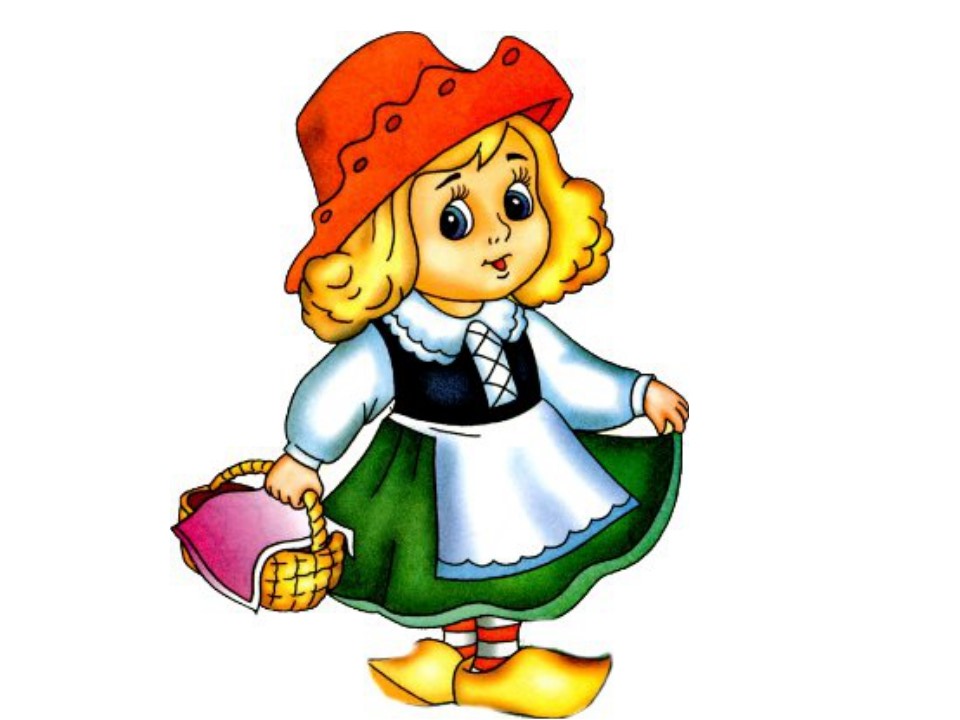 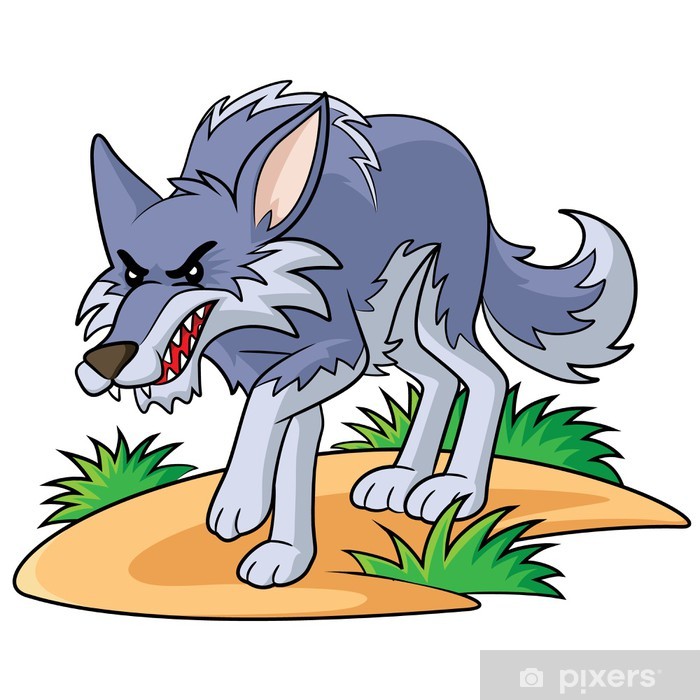 Ils sont bons
Elles sont méchantes
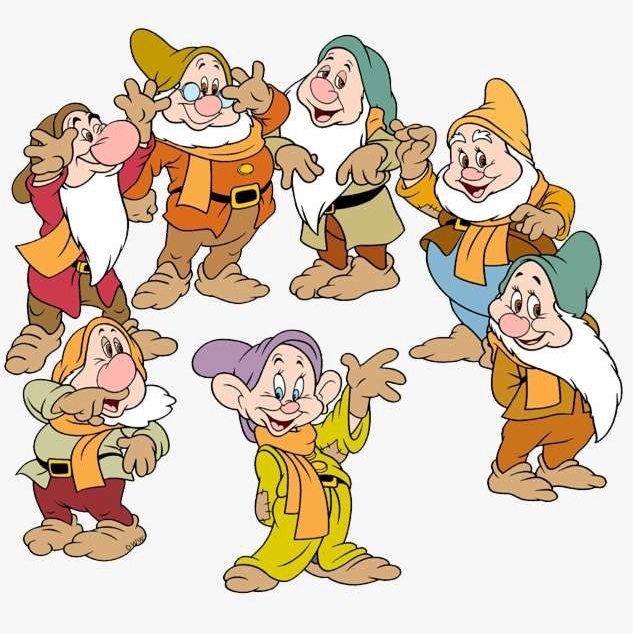 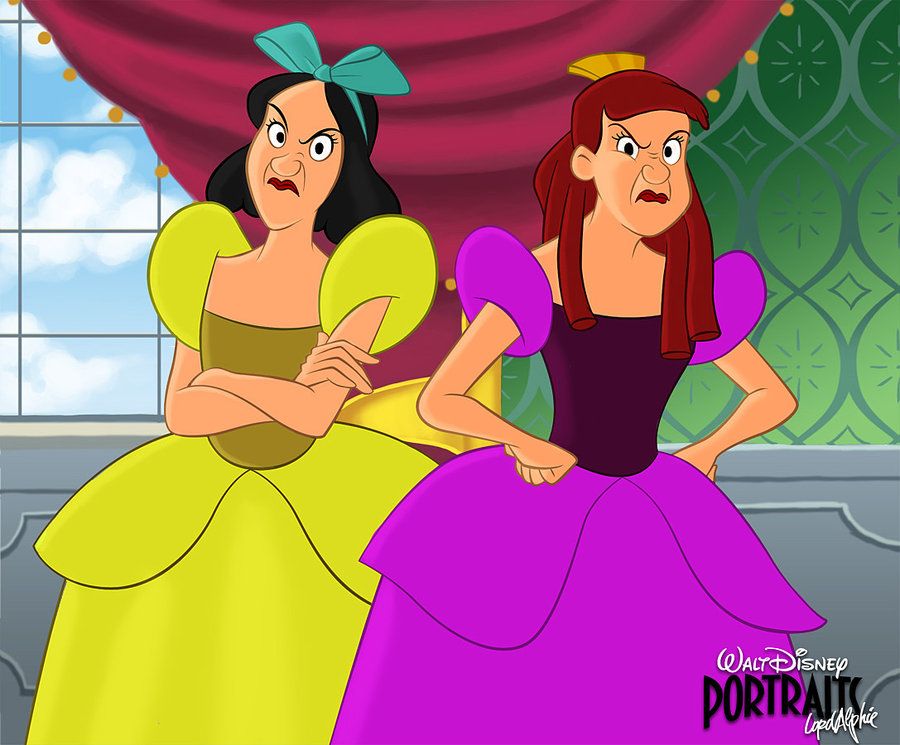 Quels sont-ils?
1
3
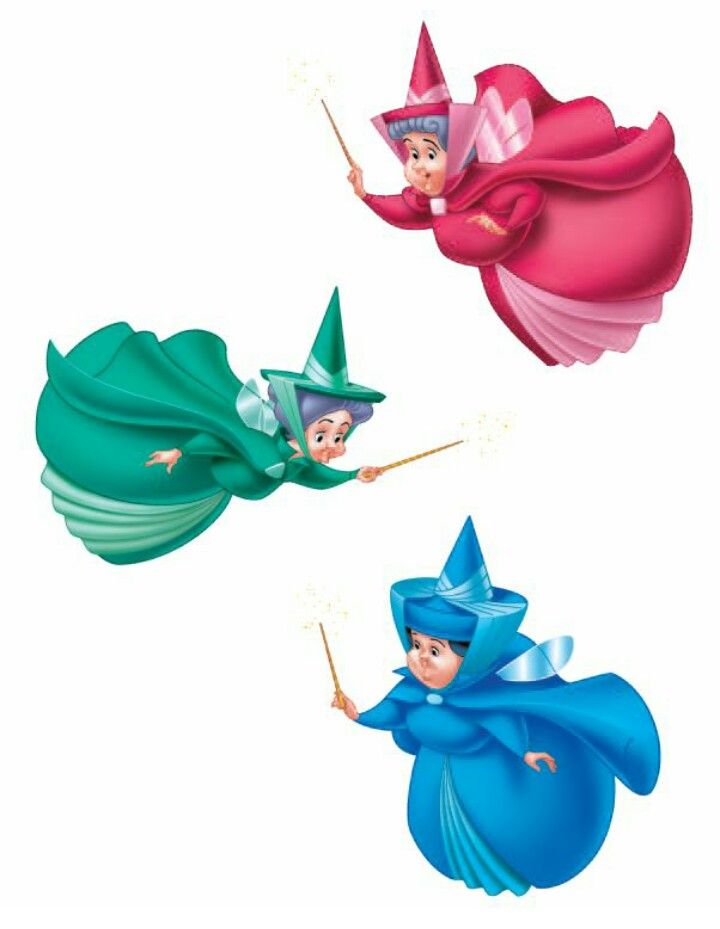 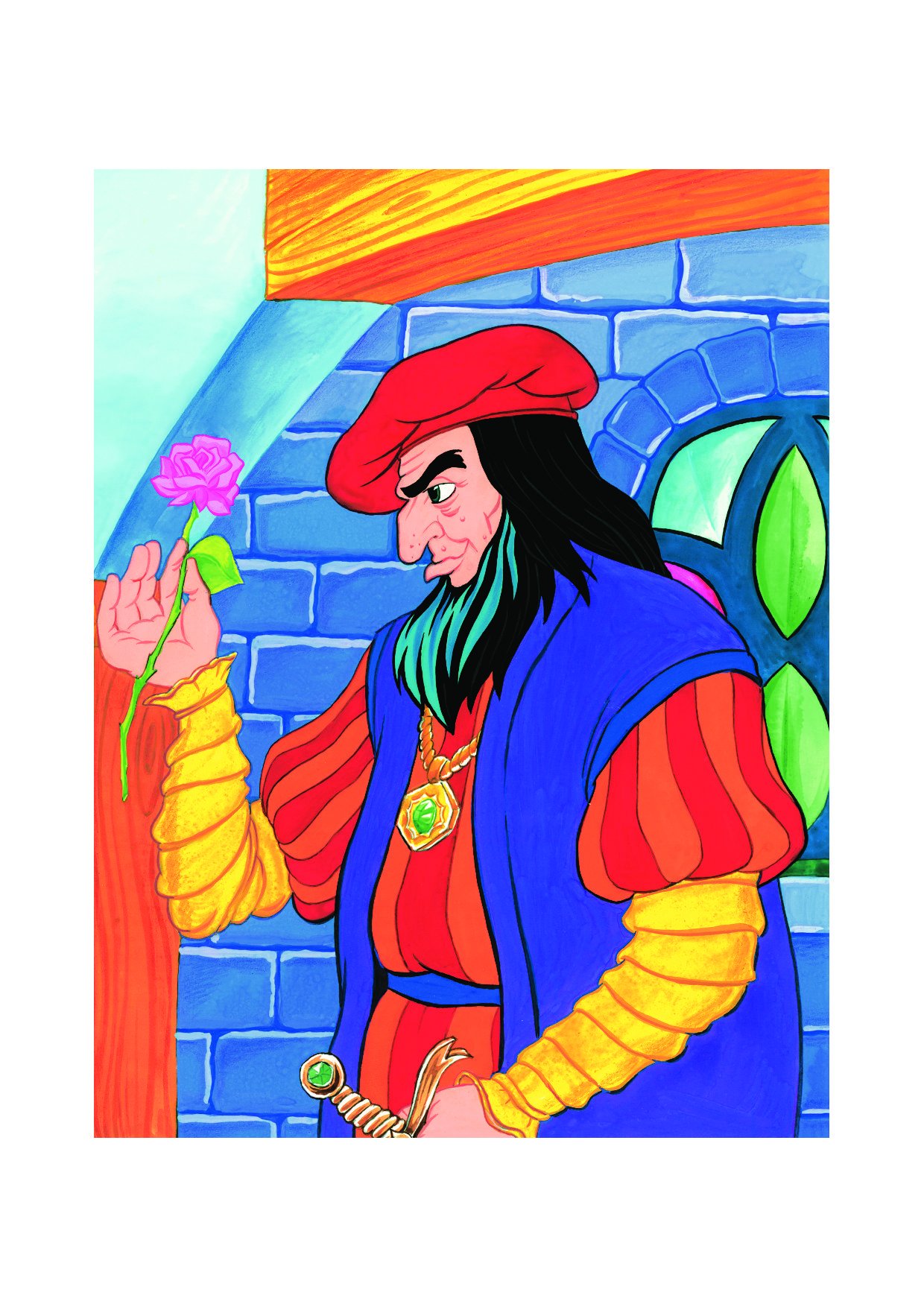 2
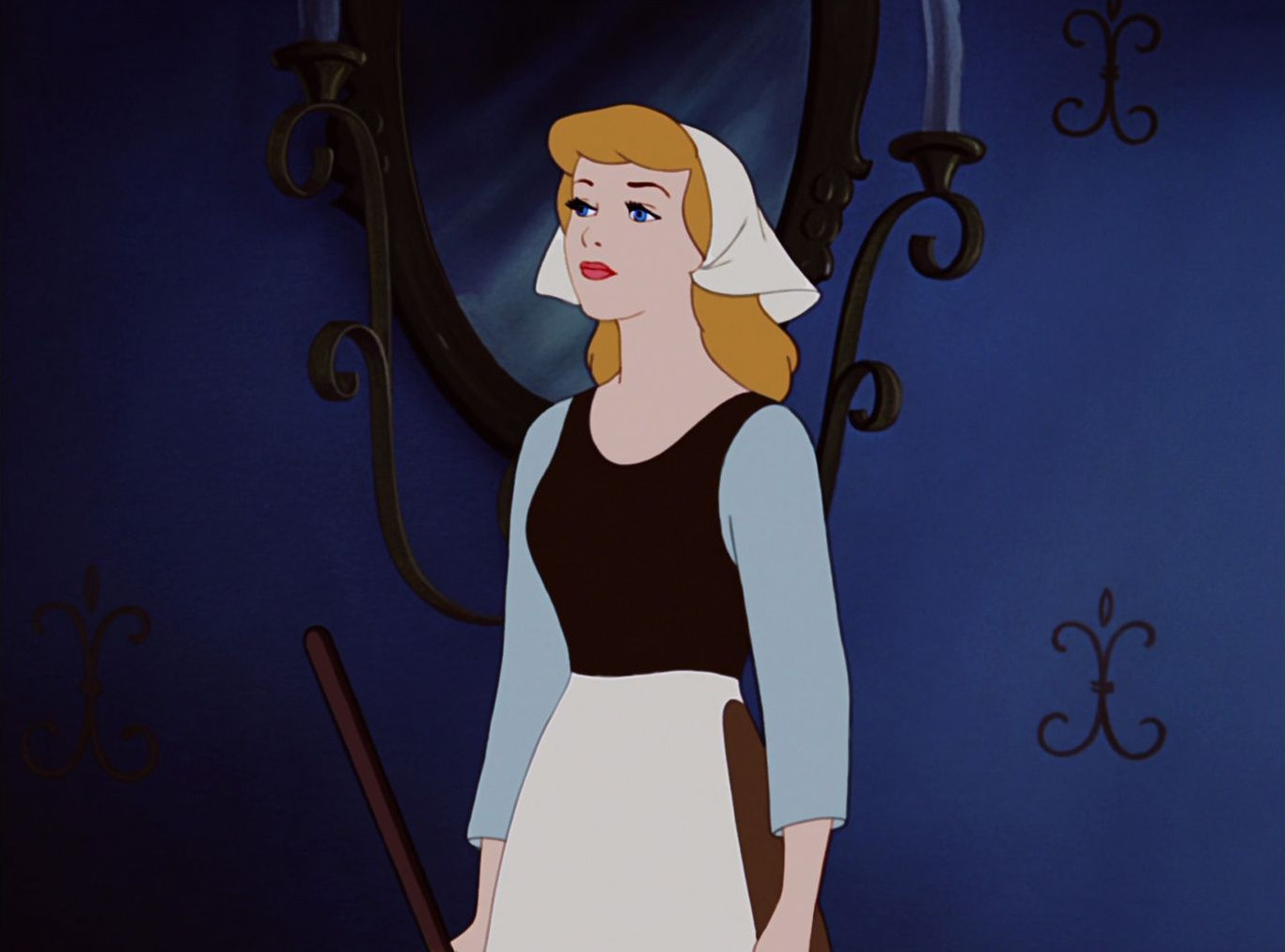 5
4
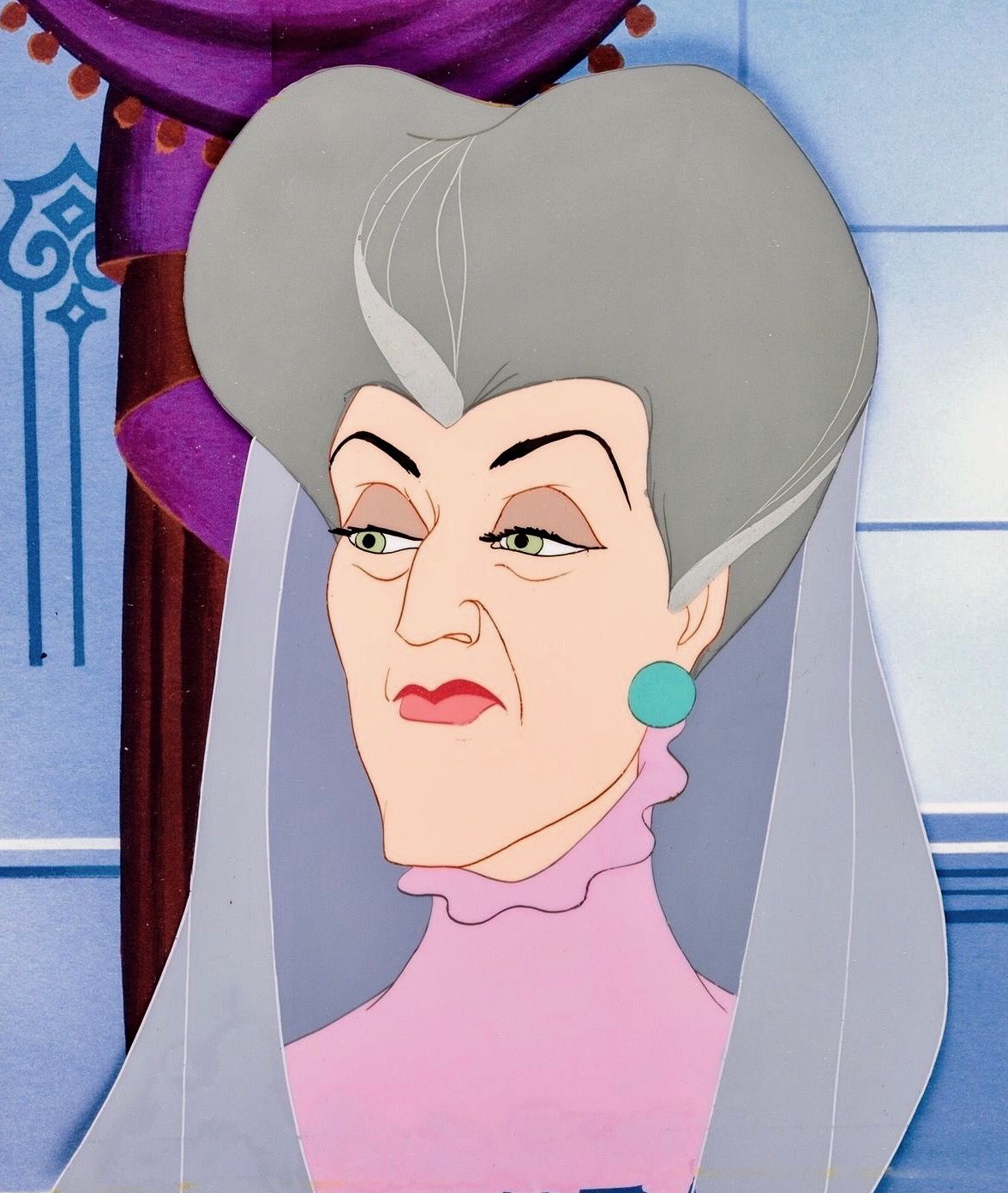 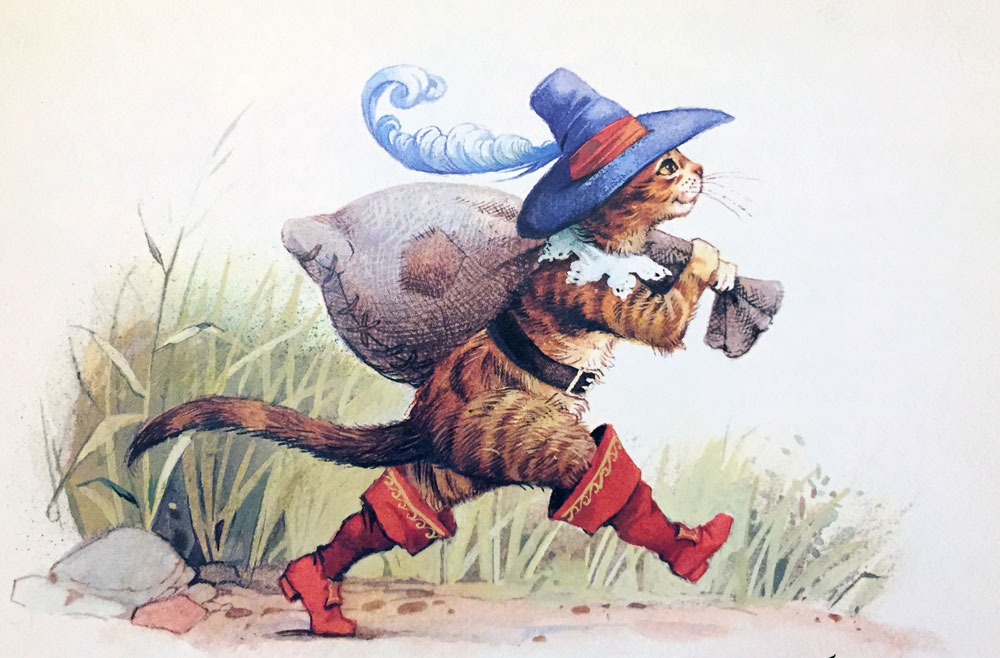 Les objets des contes
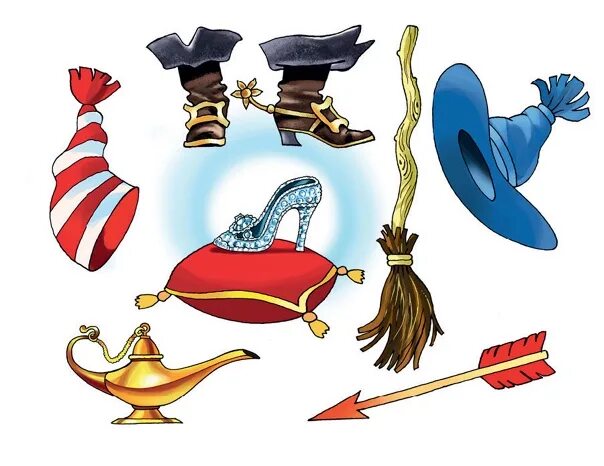 Un château

Une pantoufle de verre 

Une baguette magique

Une belle robe

Des bottes
Un panier
Le Petit Chaperon Rouge
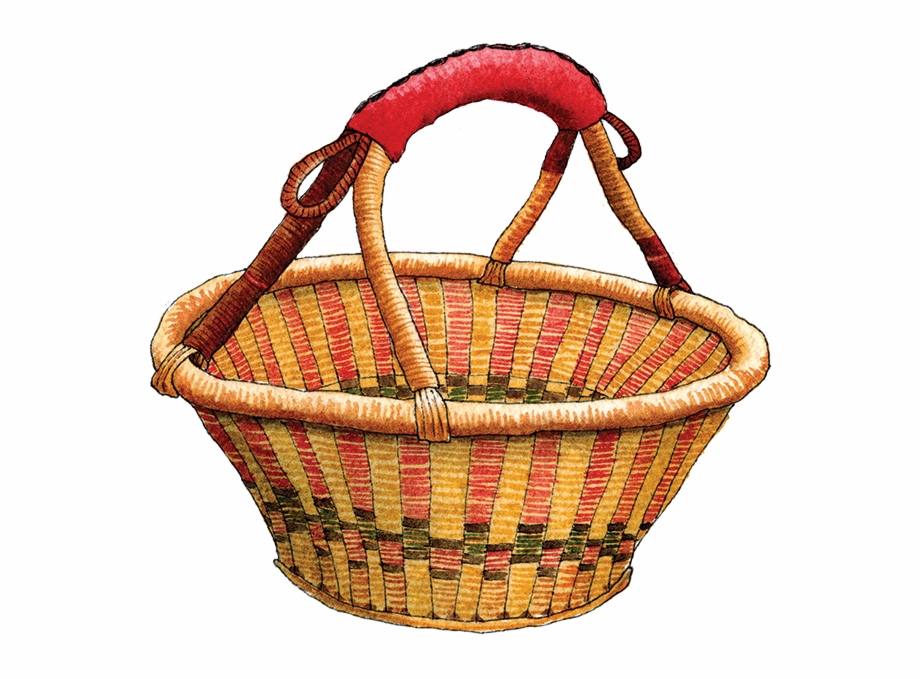 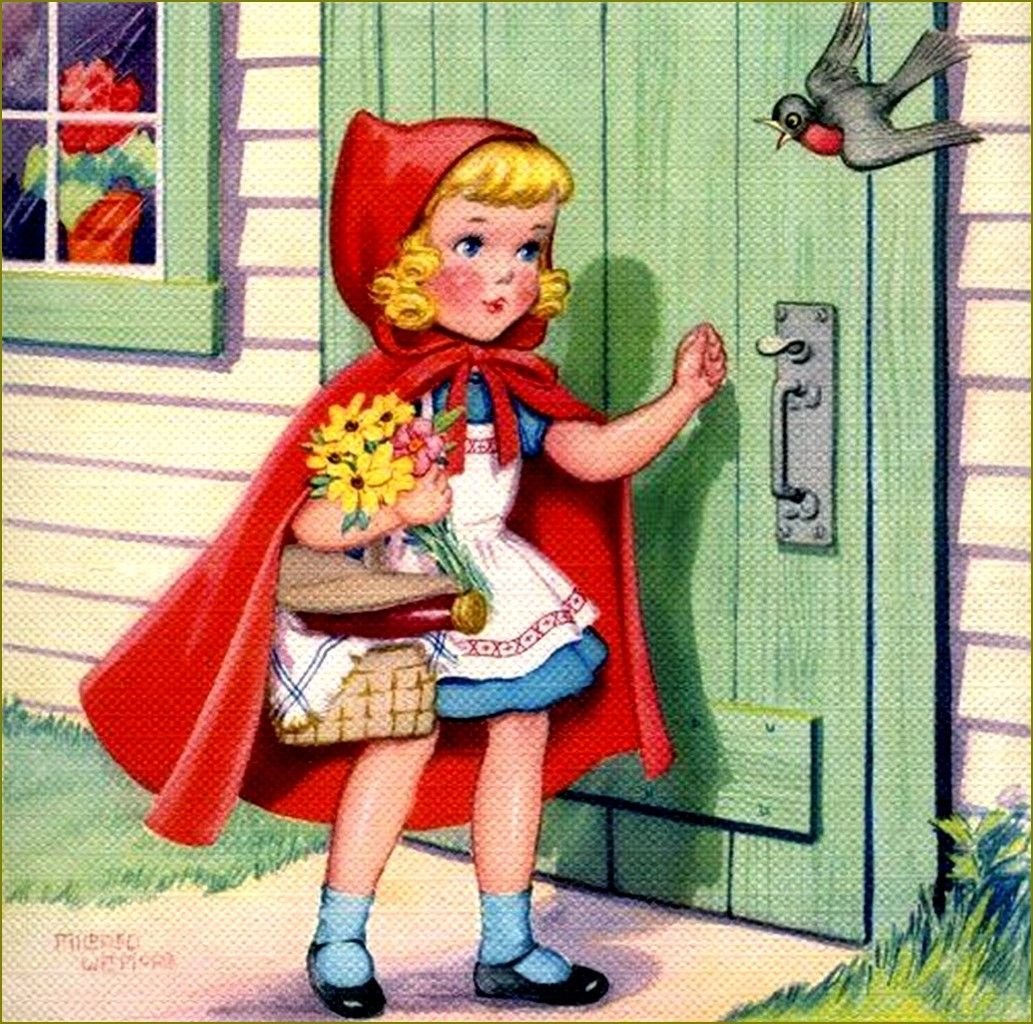 Le Petit Chaperon Rouge a un panier.
Elle a un panier.
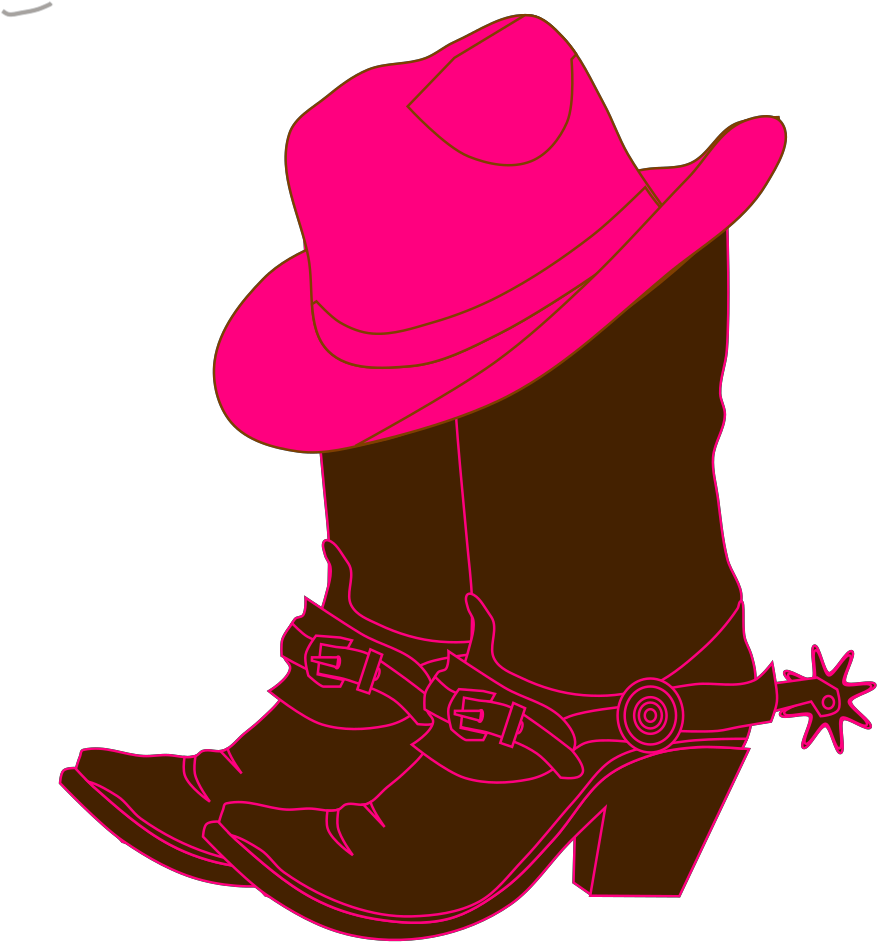 1
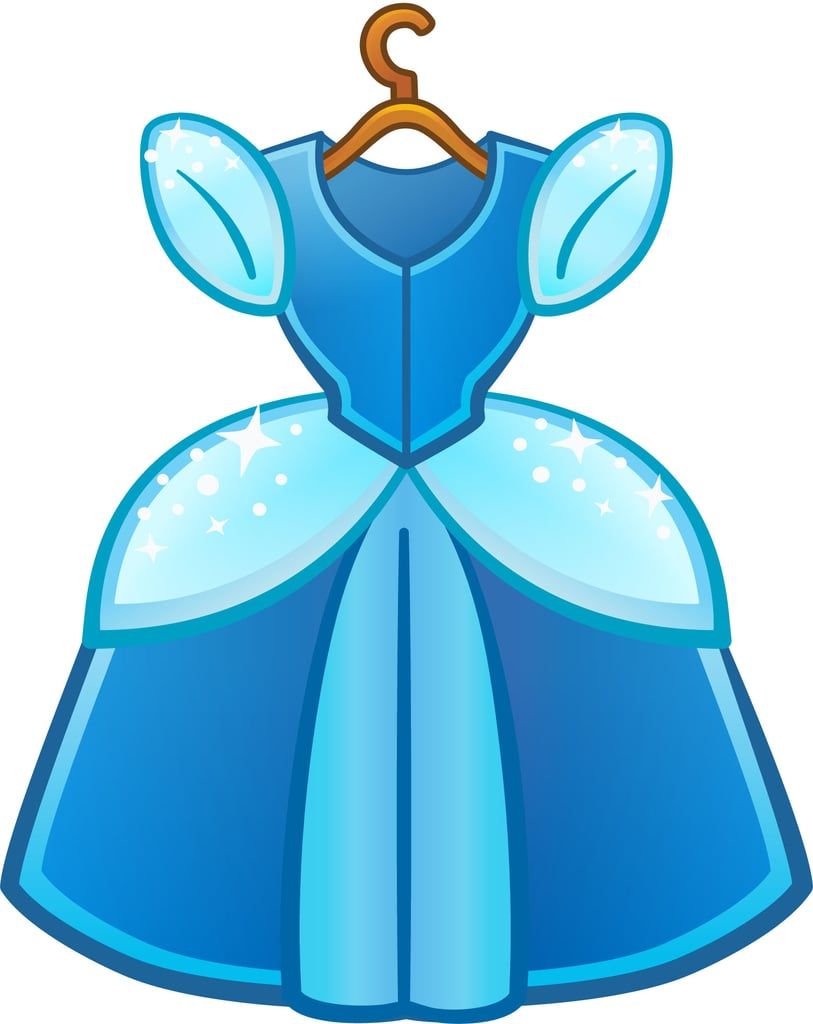 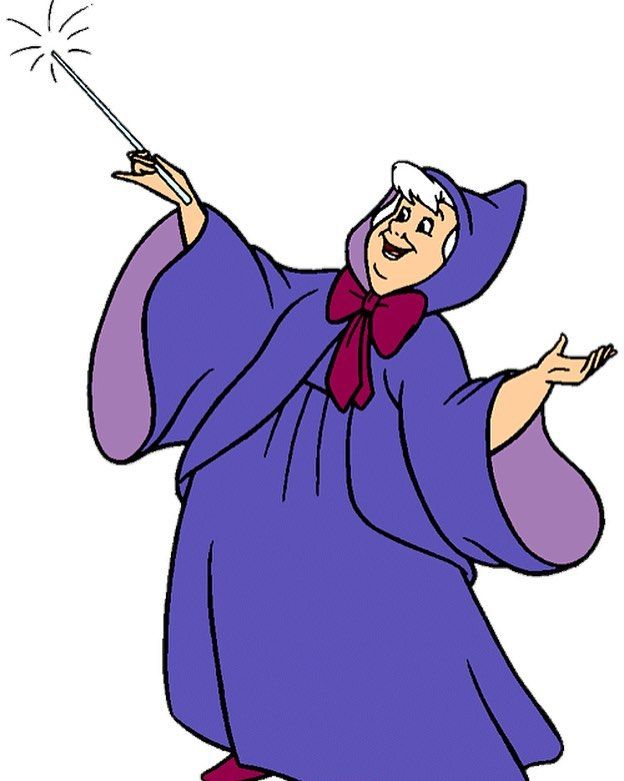 4
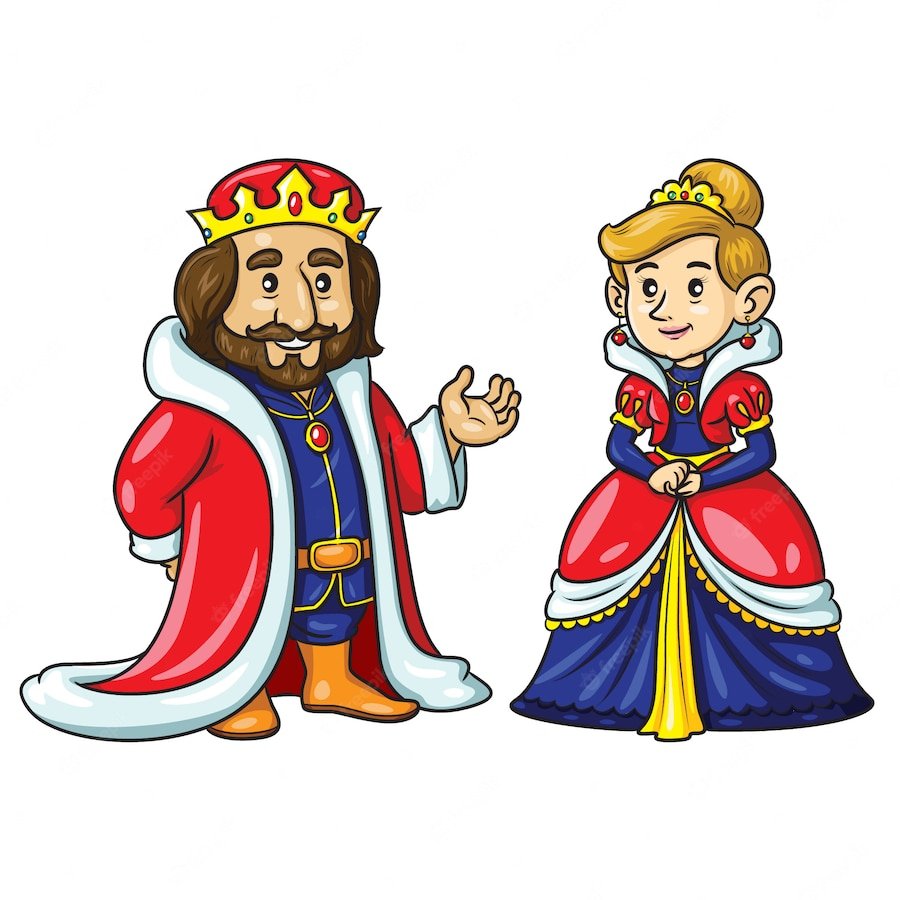 2
5
Ils ont quoi?
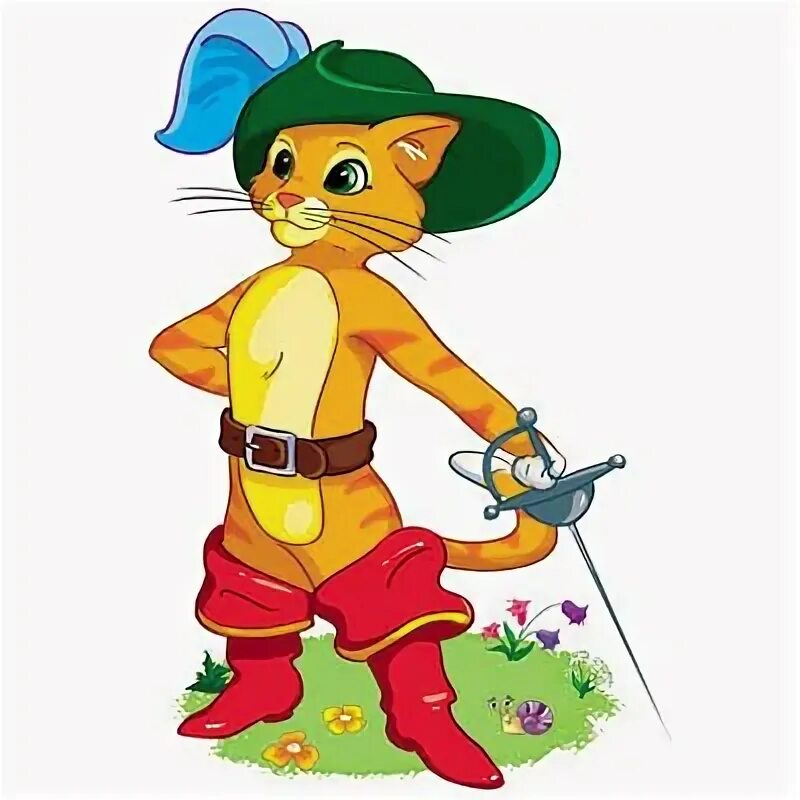 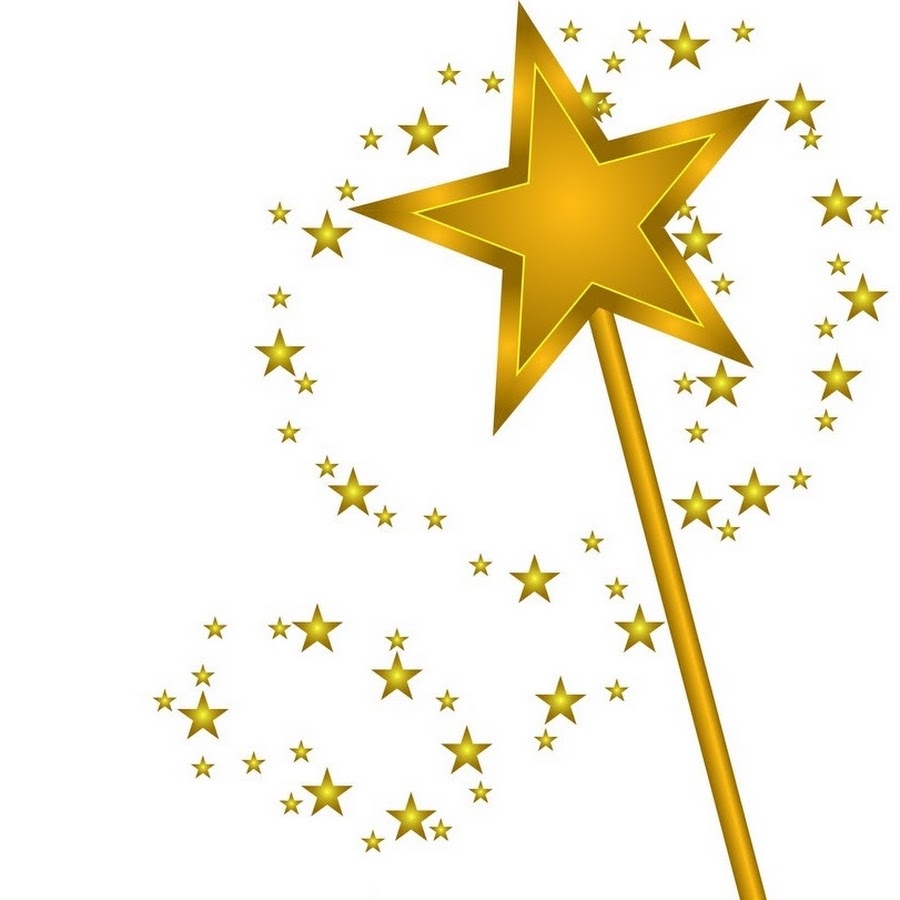 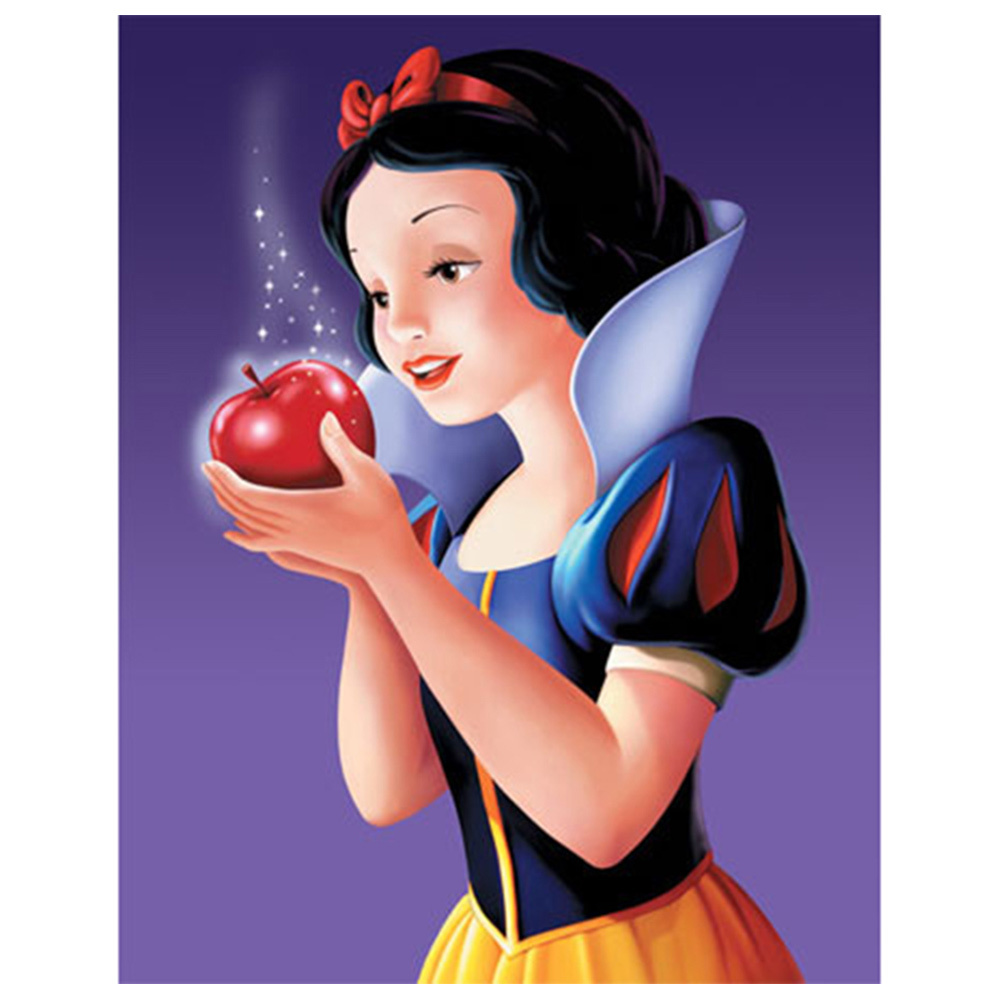 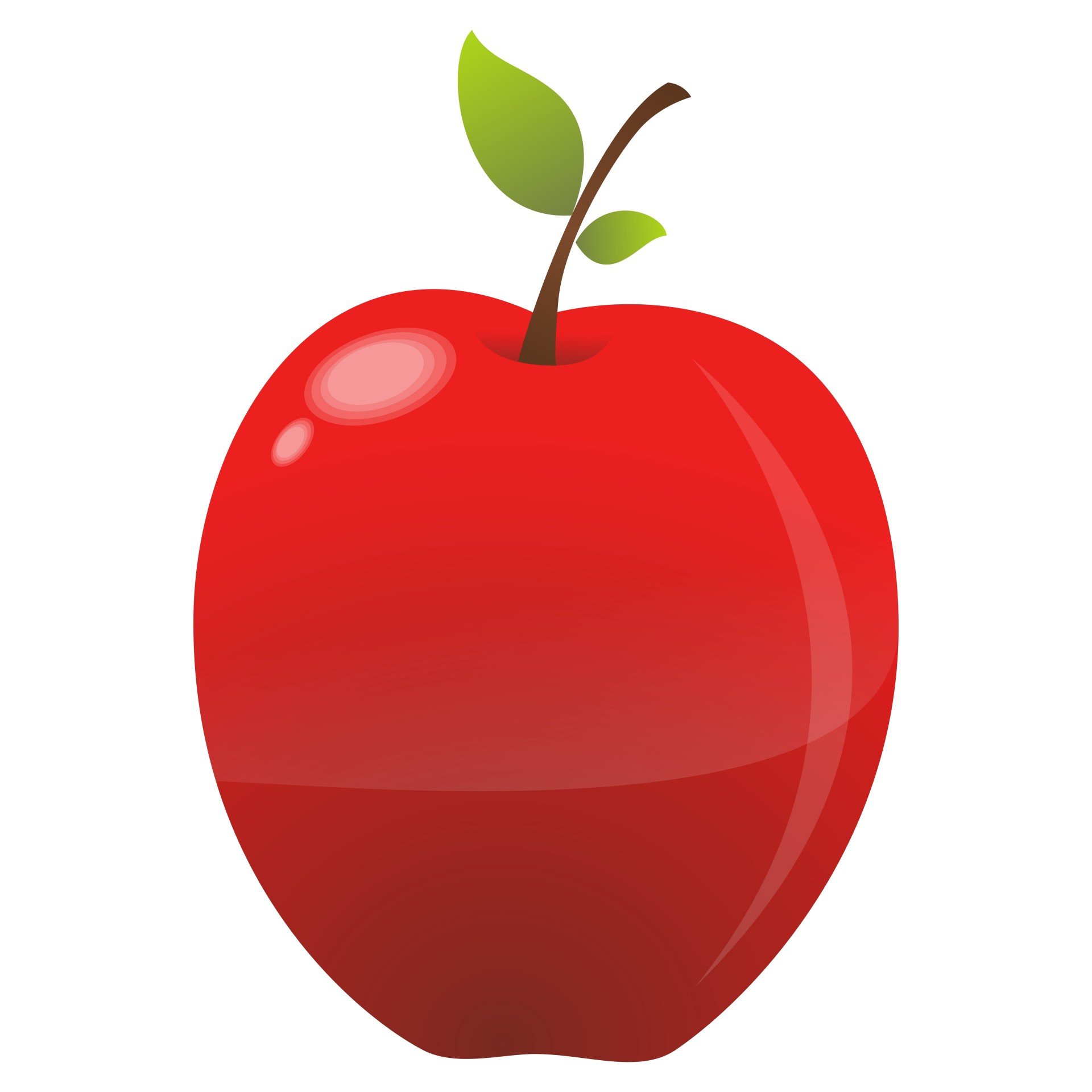 3
6
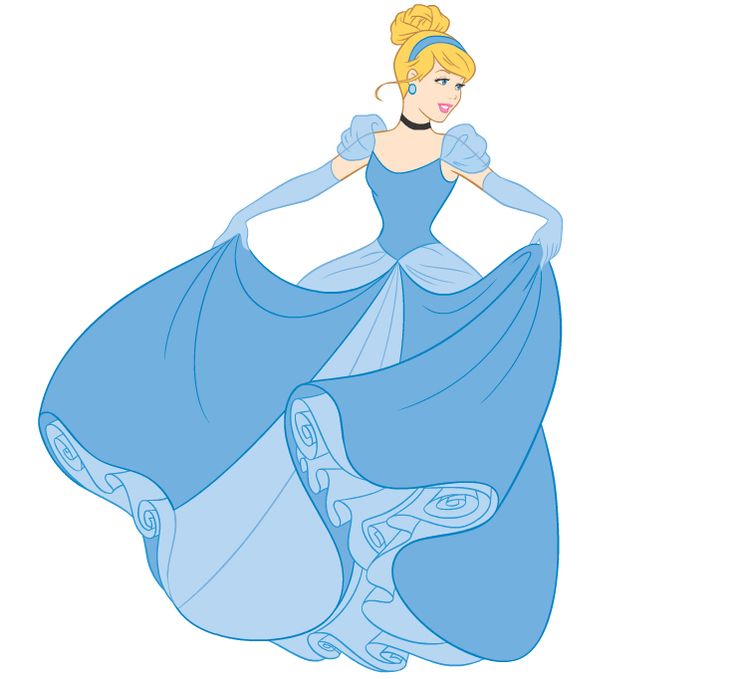 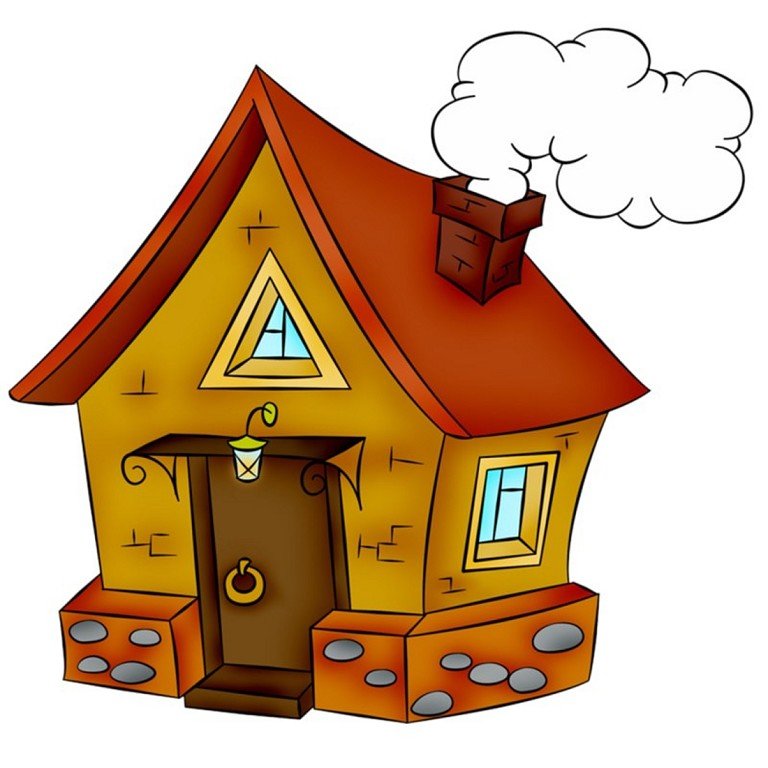 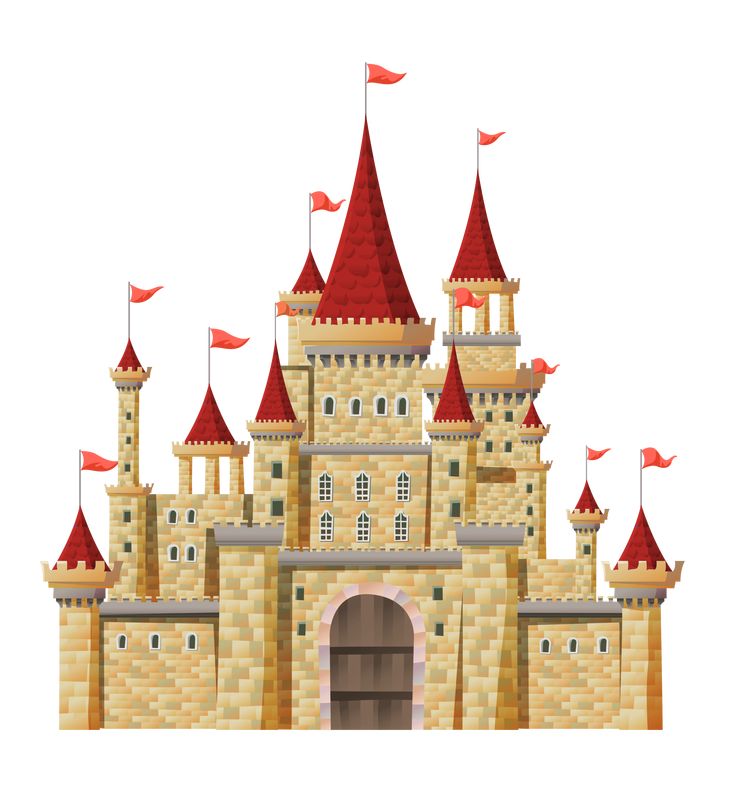 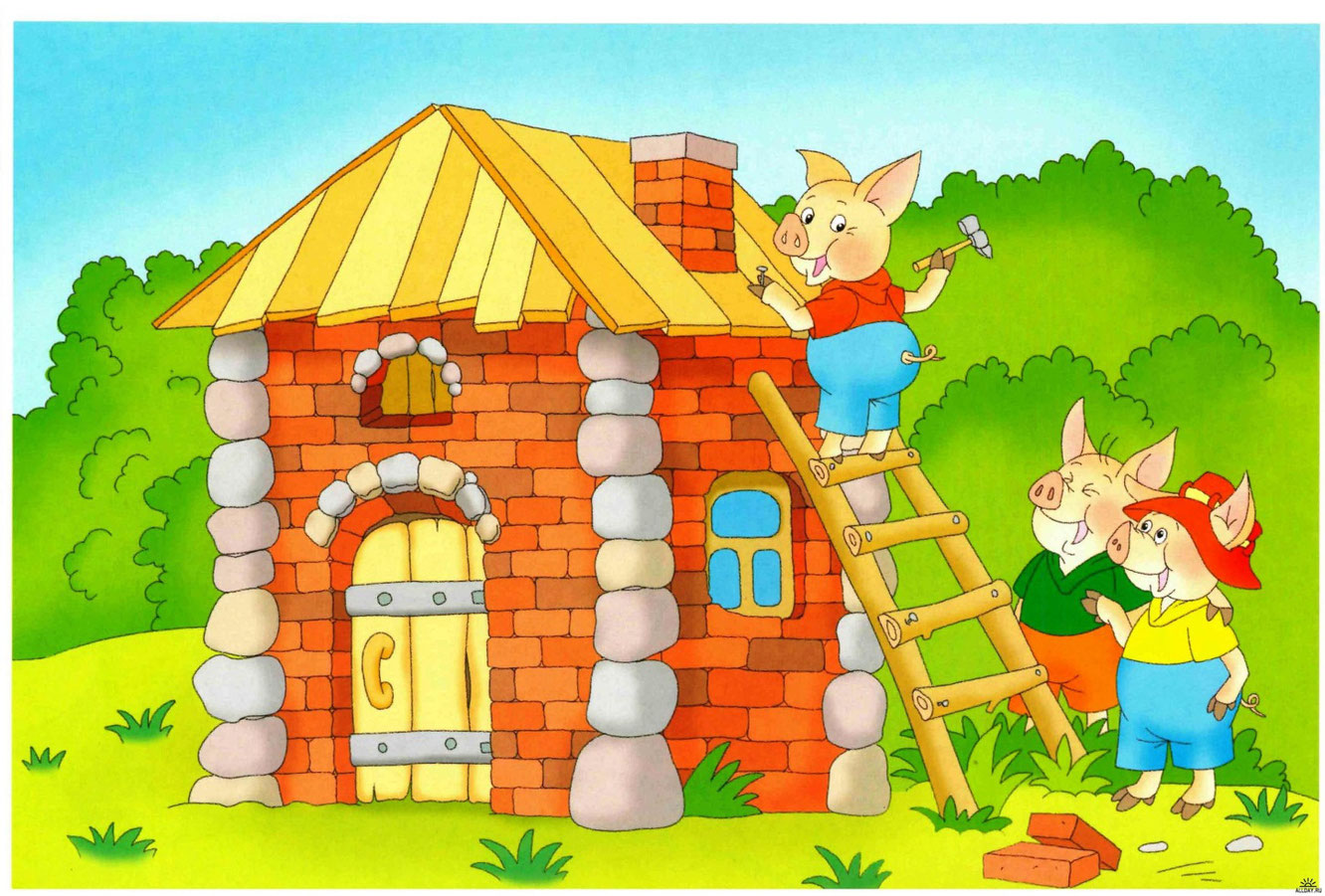 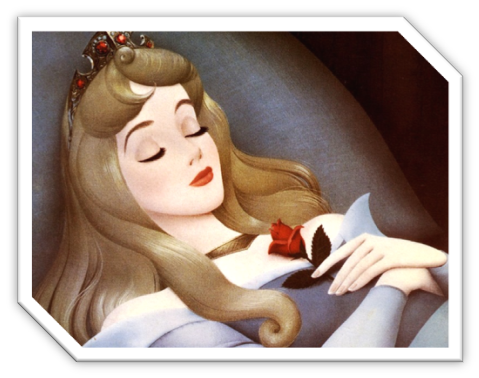 La Belle au Bois dormant
C’est un animal ? C’est une personne? C’est une femme?
Elle a les cheveux courts? Elle a les cheveux longs? 
Qu’est-ce qu’il porte ? Elle porte un pantalon? Elle porte une belle robe?
Elle est méchante? Elle est bonne?
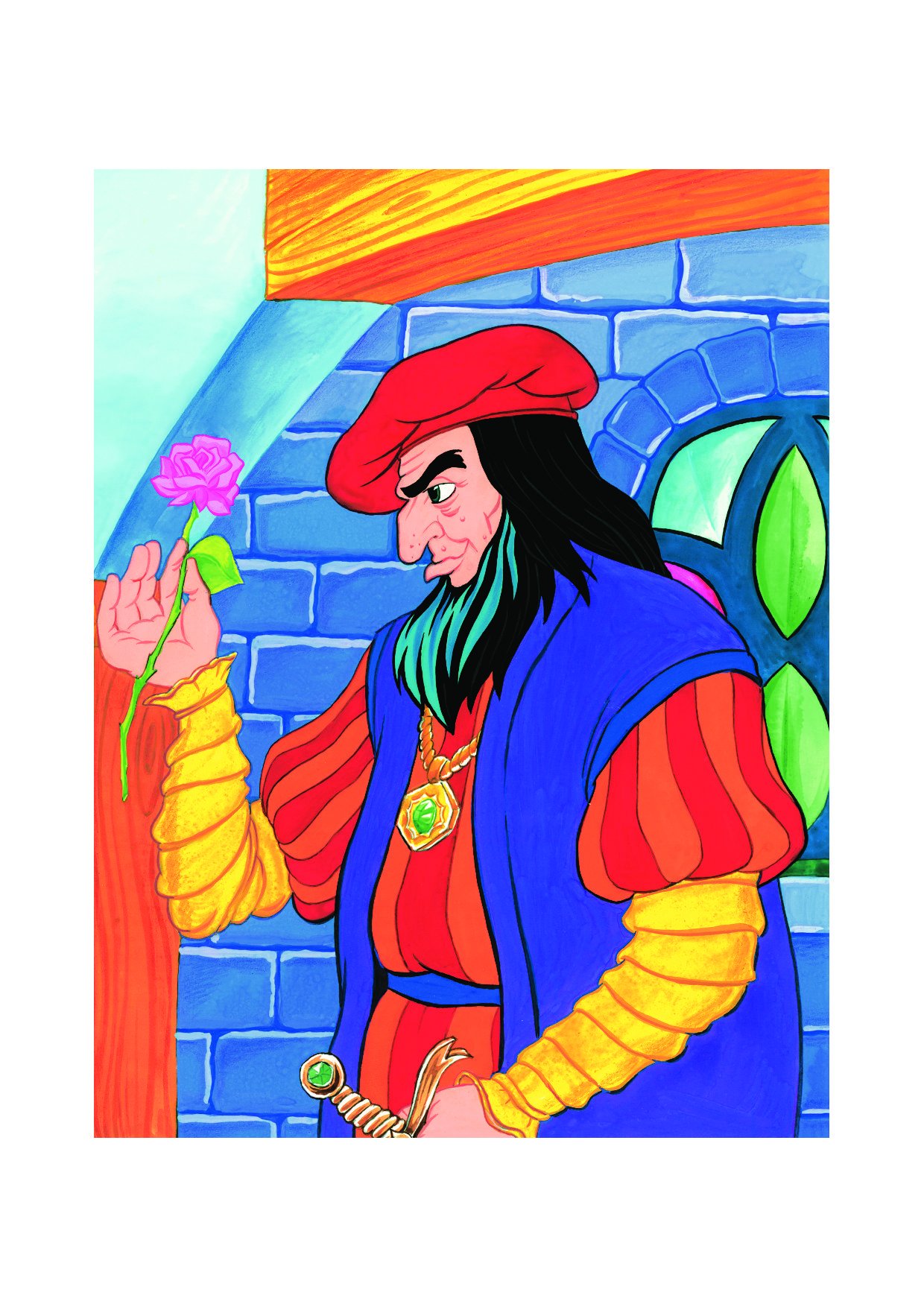 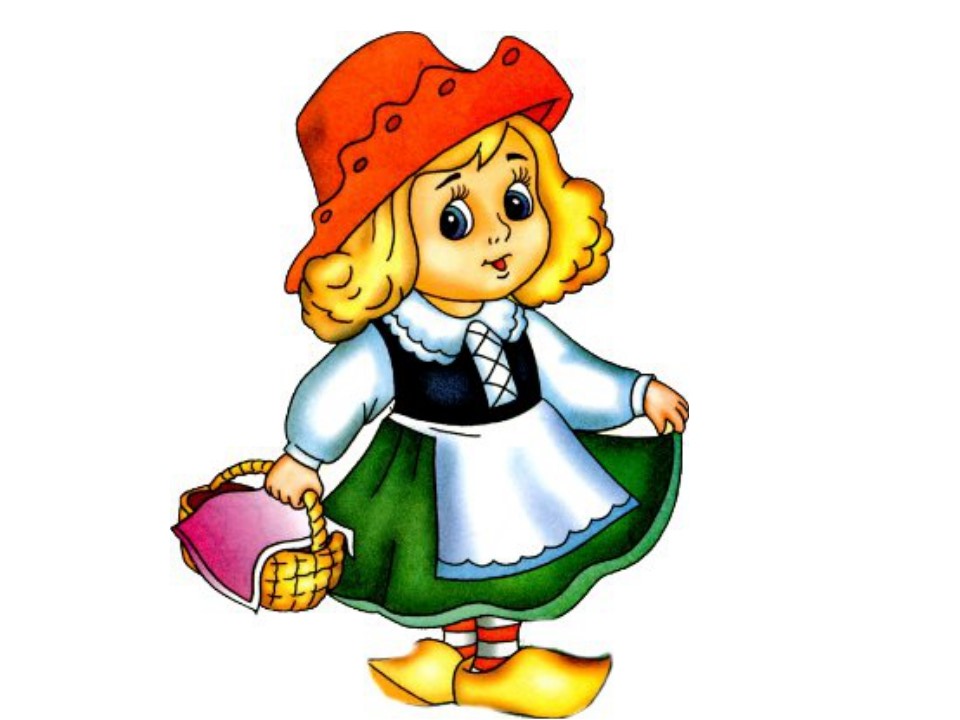 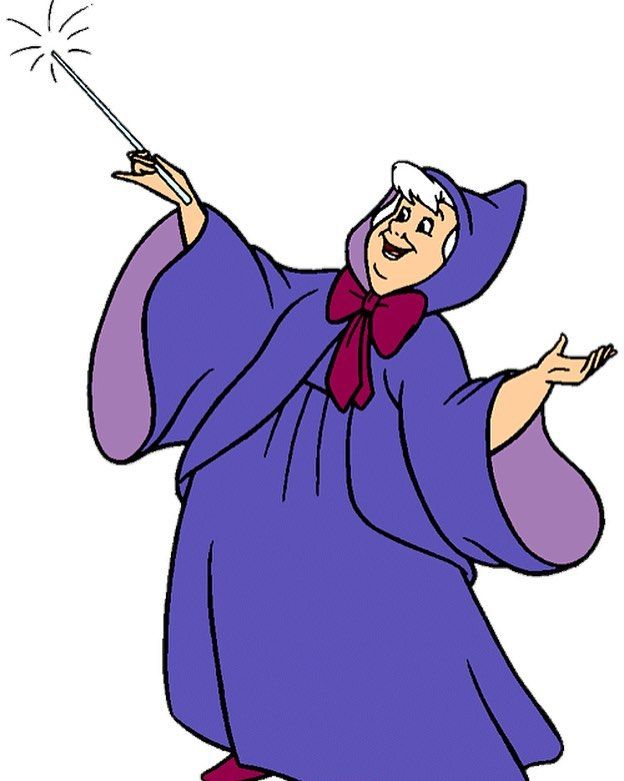 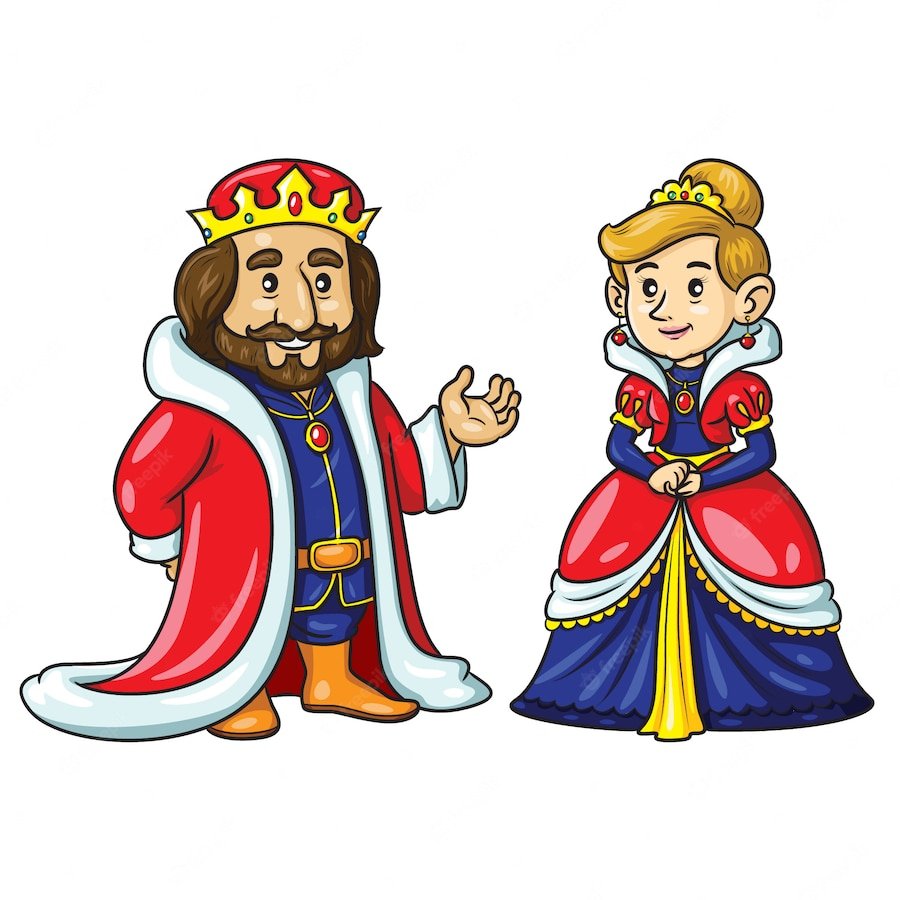 Qui est-ce ?
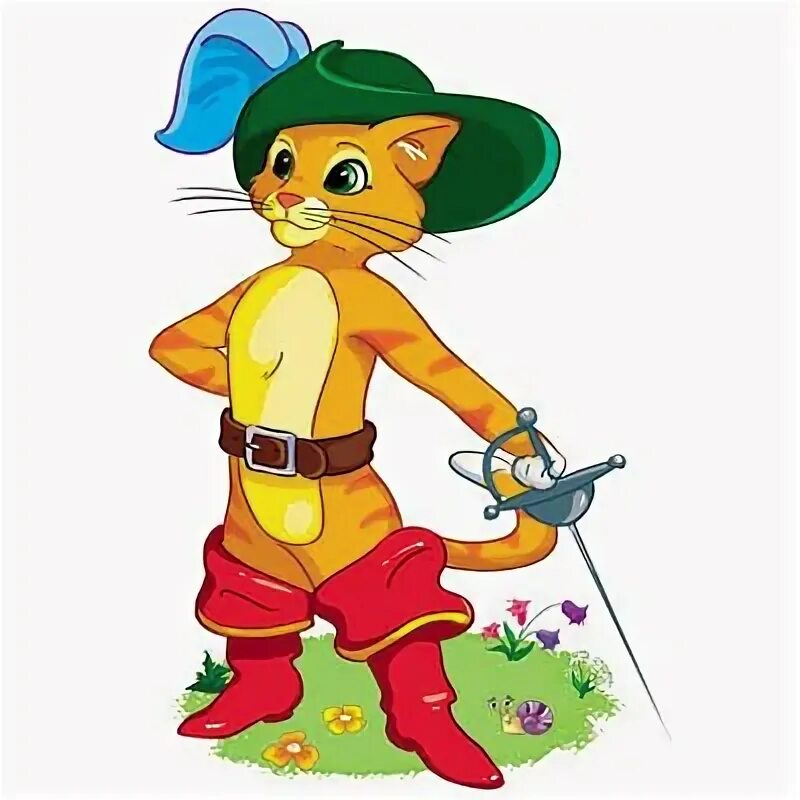 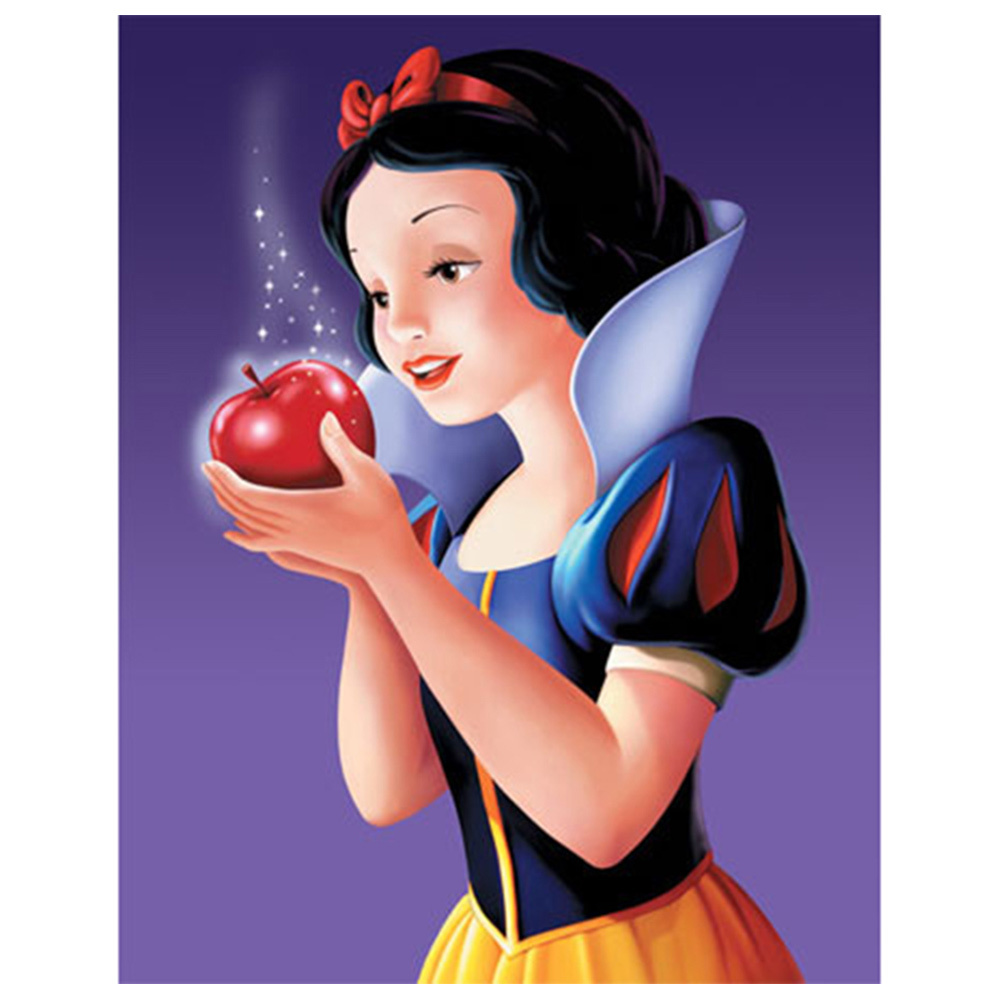 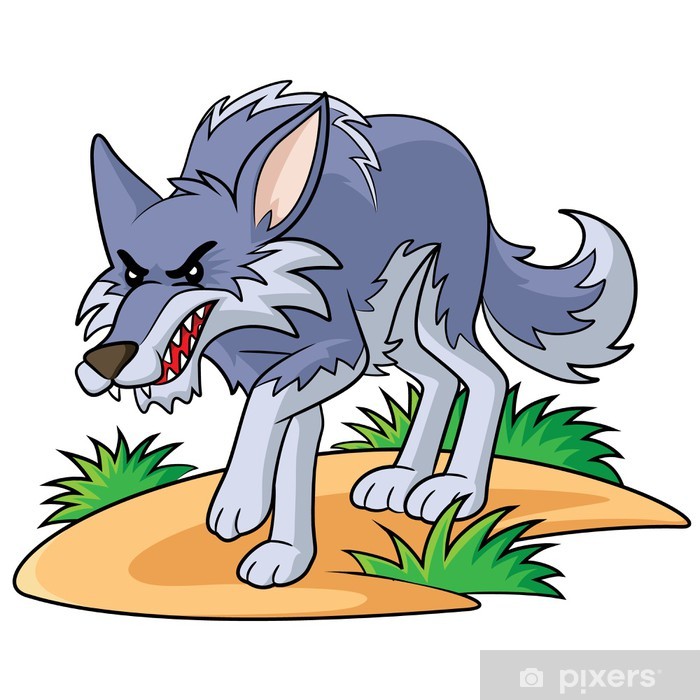 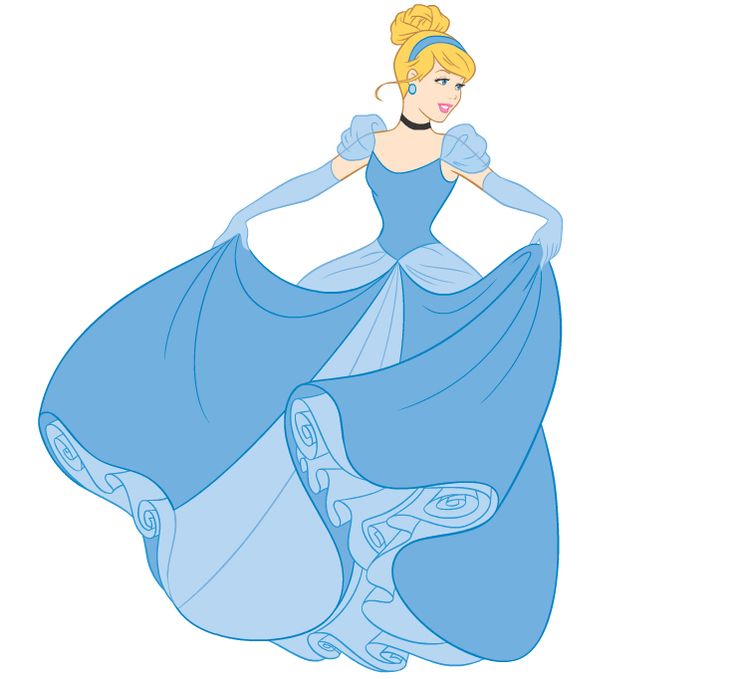 Le travail en groupe
Синквейн (от фр. Cinq)
DEVOIR
Выписать новые слова из презентации (в электронном дневнике), выучить
Сделать синквейн по любой выбранной сказке
Merci à tous!